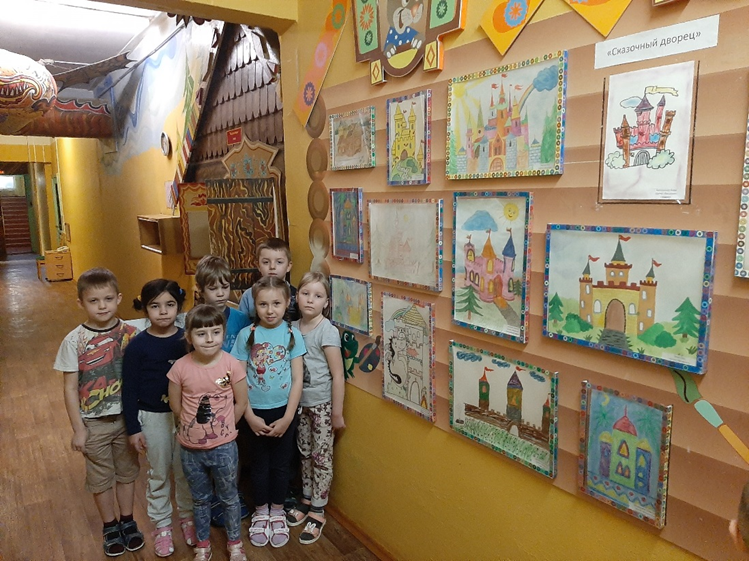 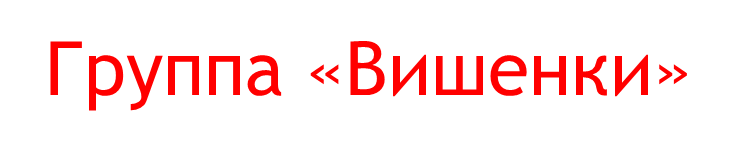 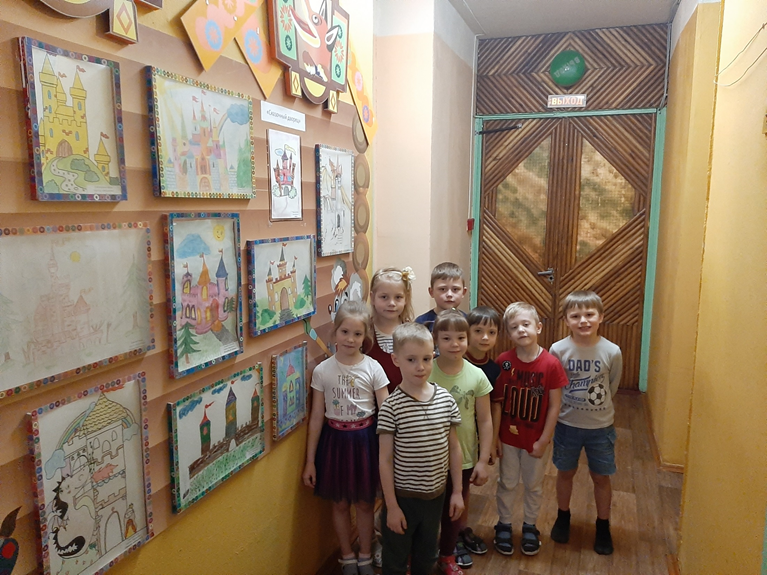 Работу выполнила 
Смирнова Виктория Станиславовна
МБДОУ детский сад 159
«Развиваем сообразительность и речь»
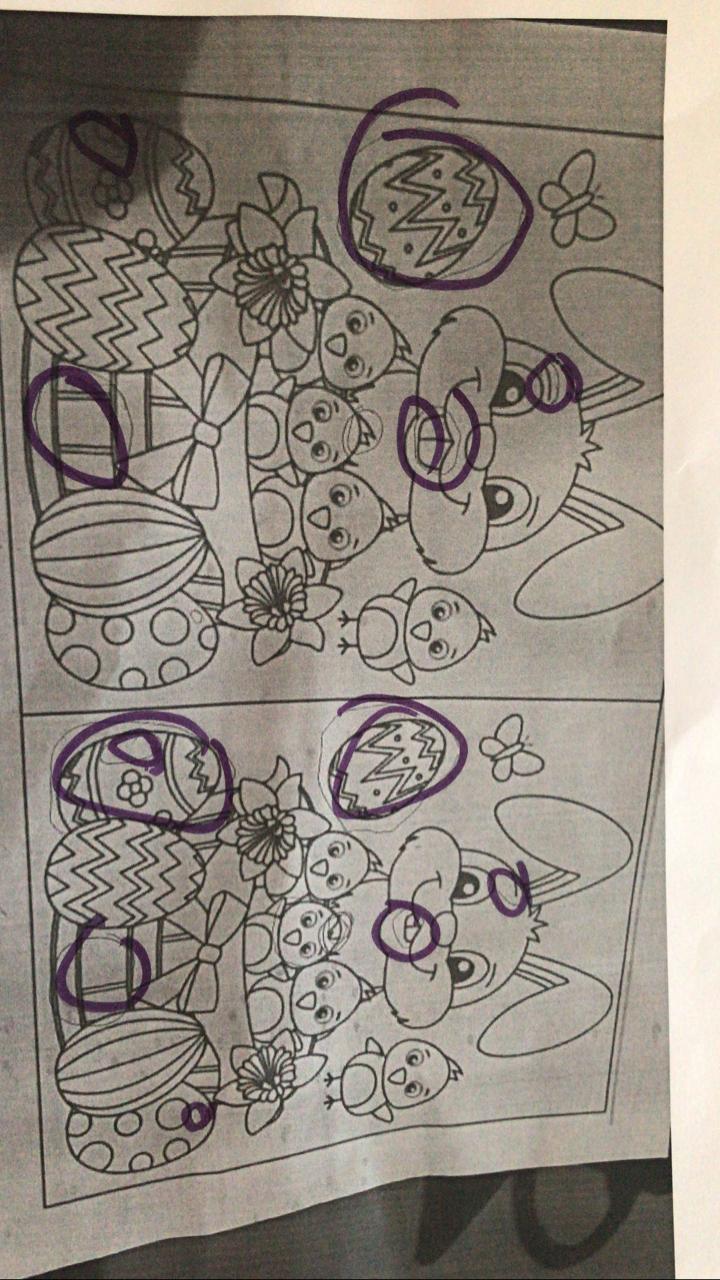 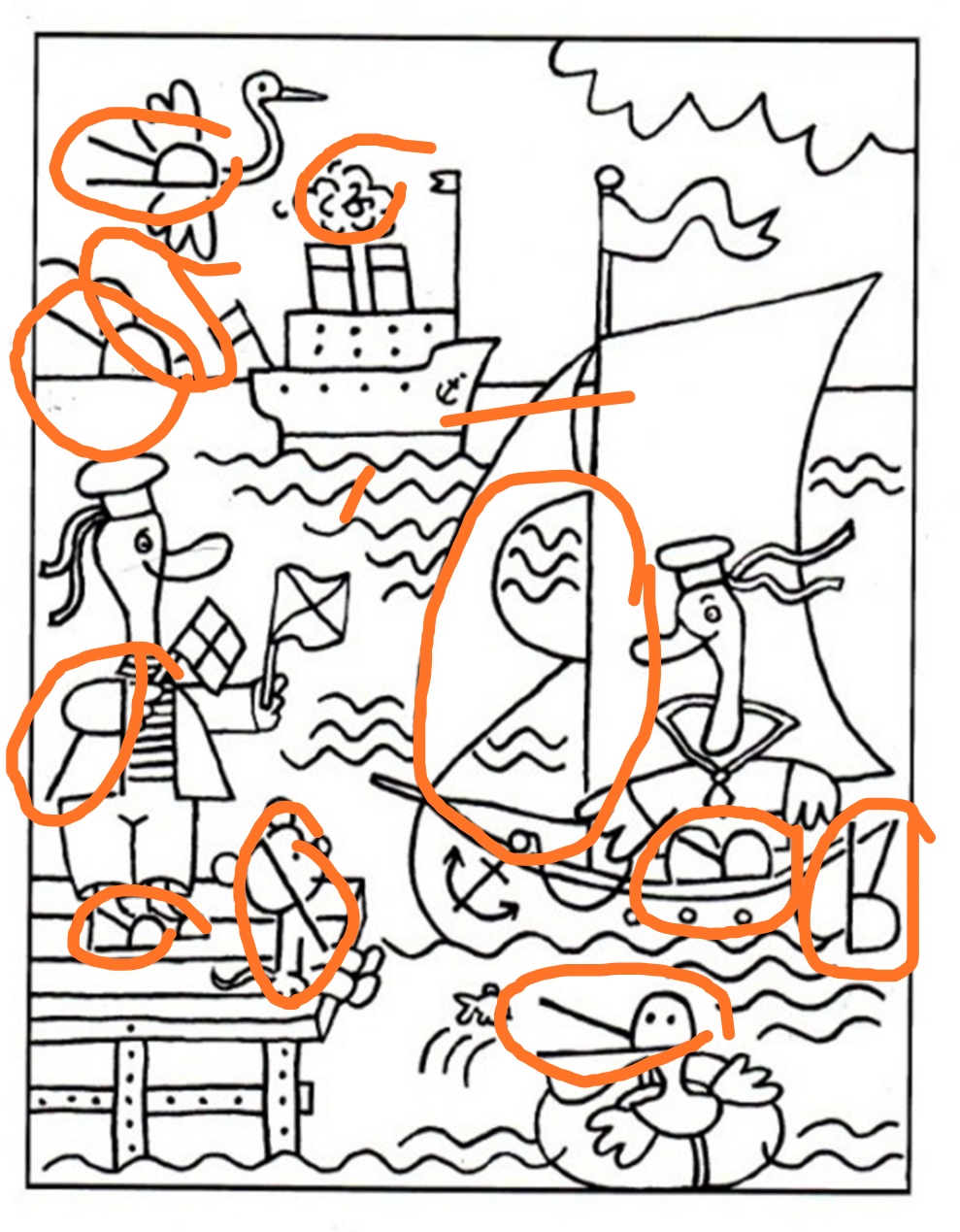 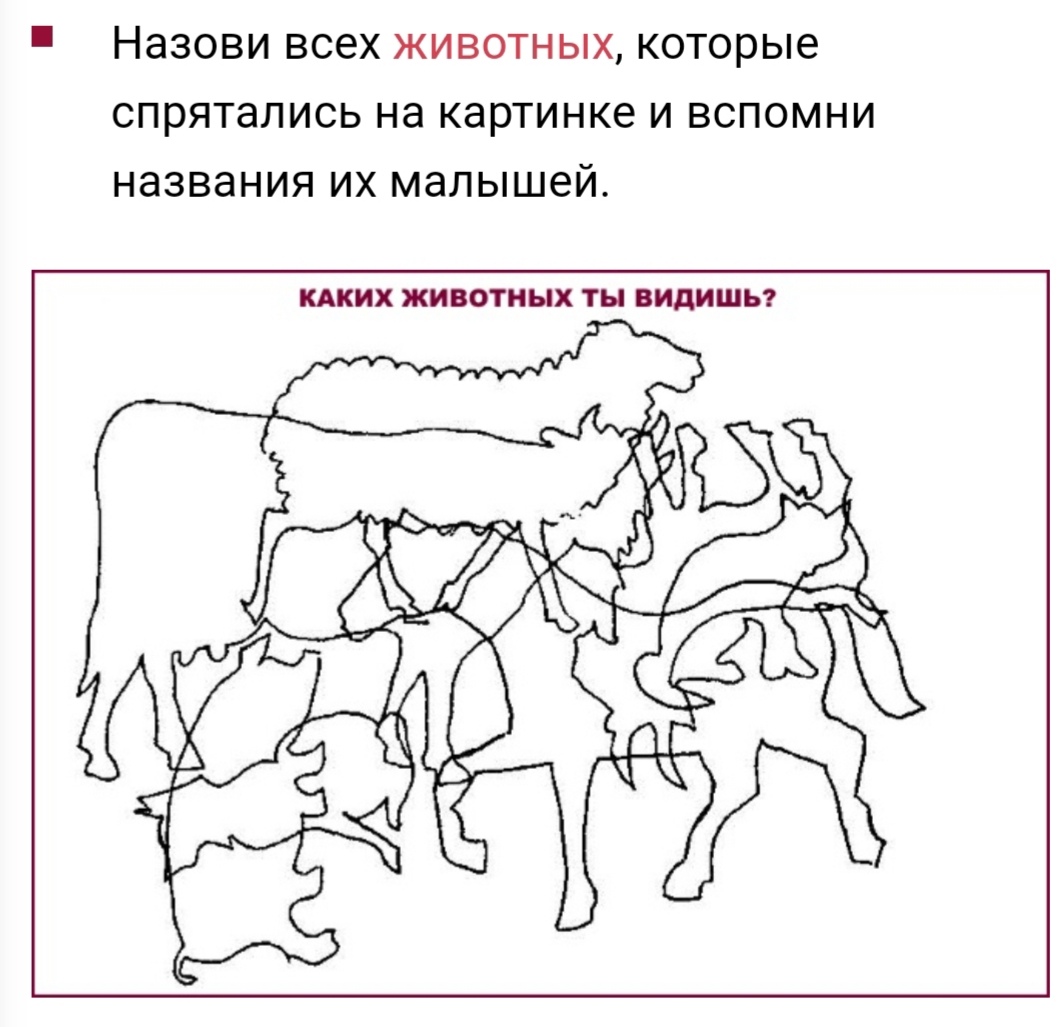 творческие работы «Земля – наш общий дом»
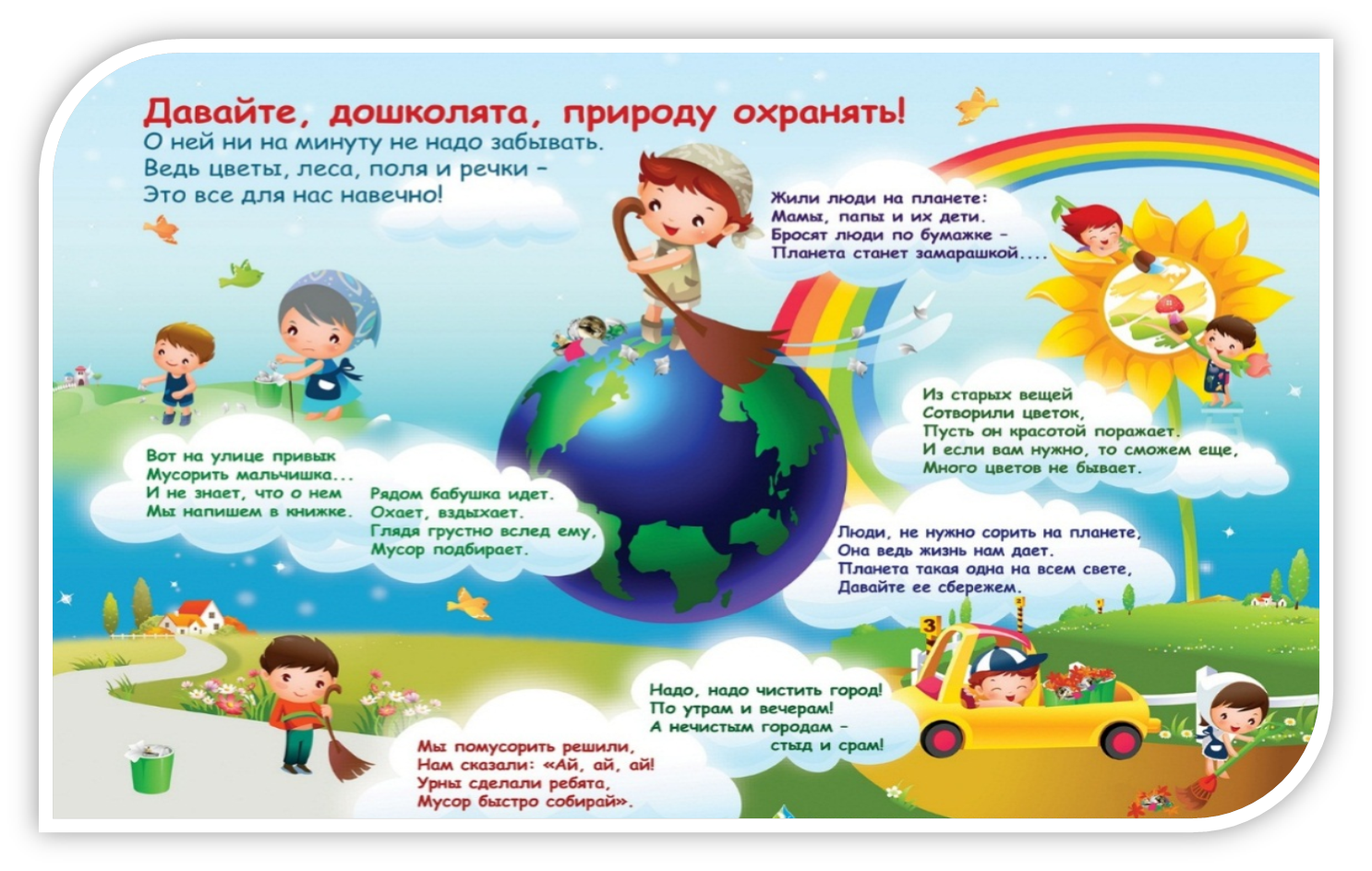 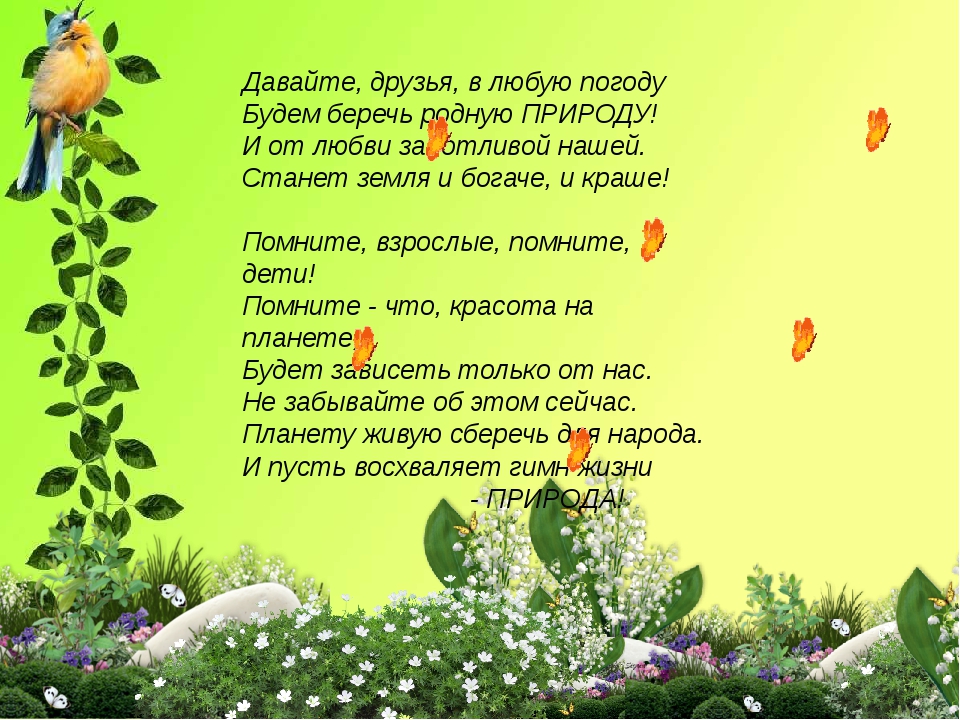 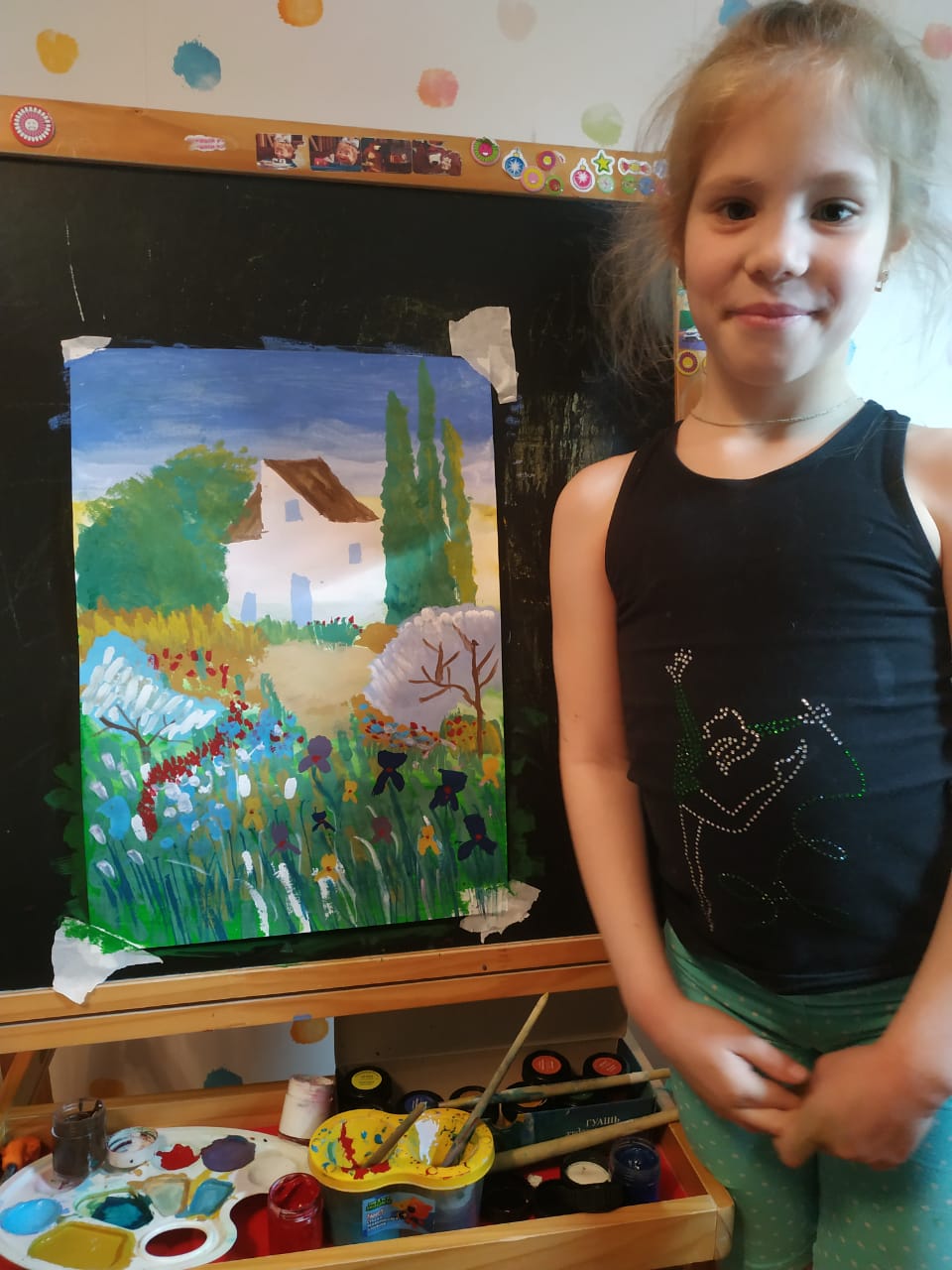 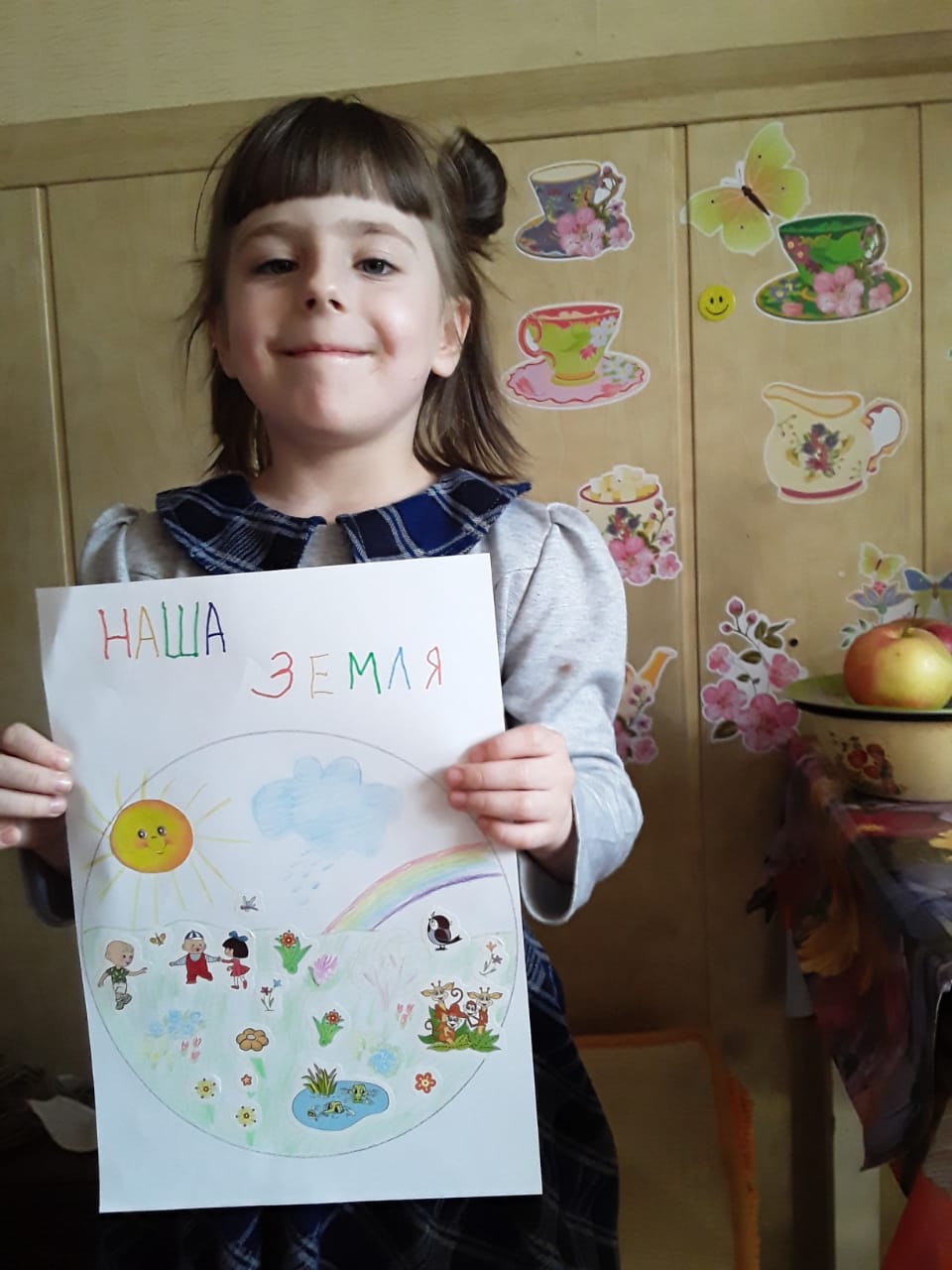 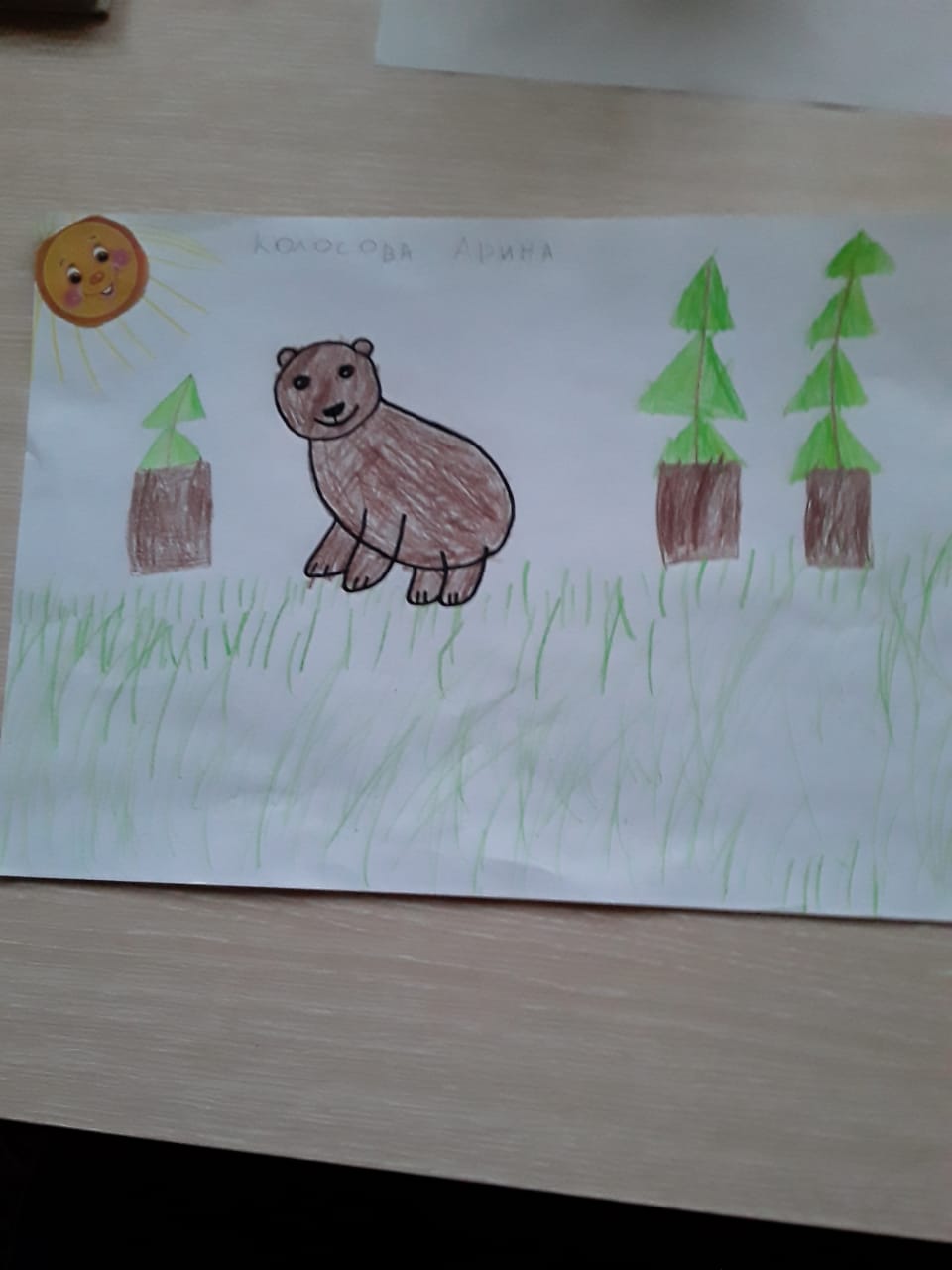 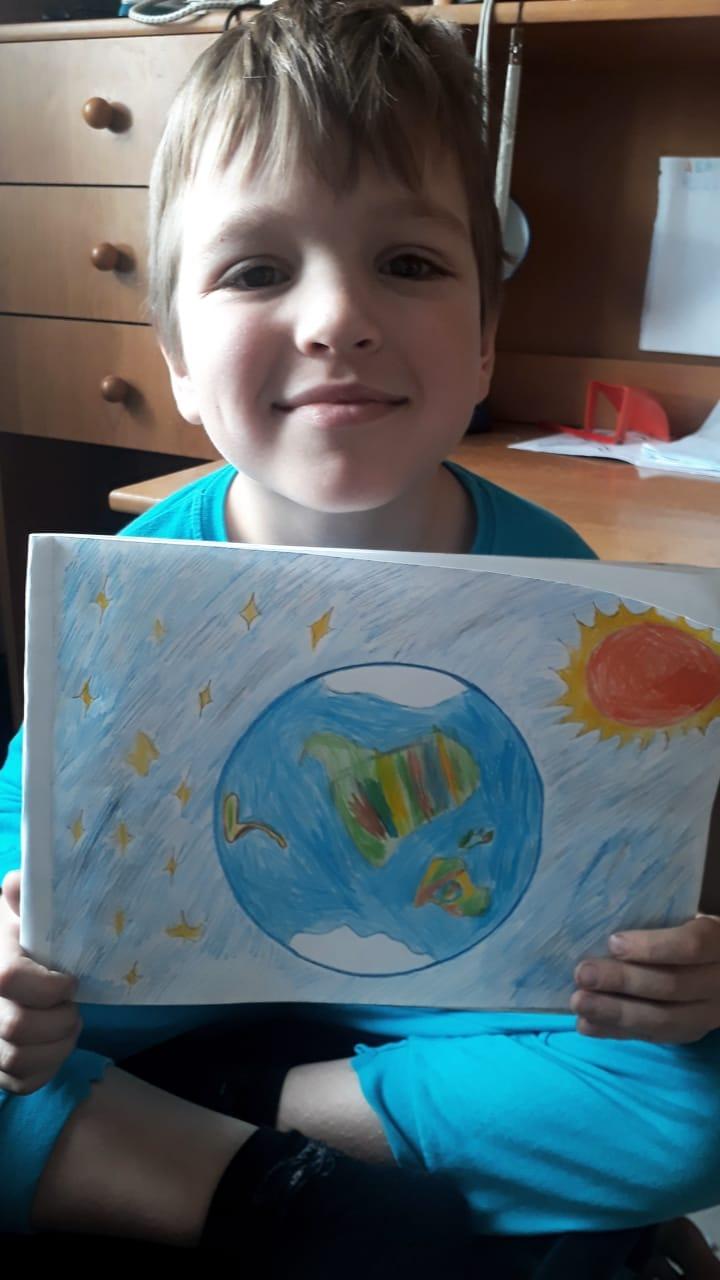 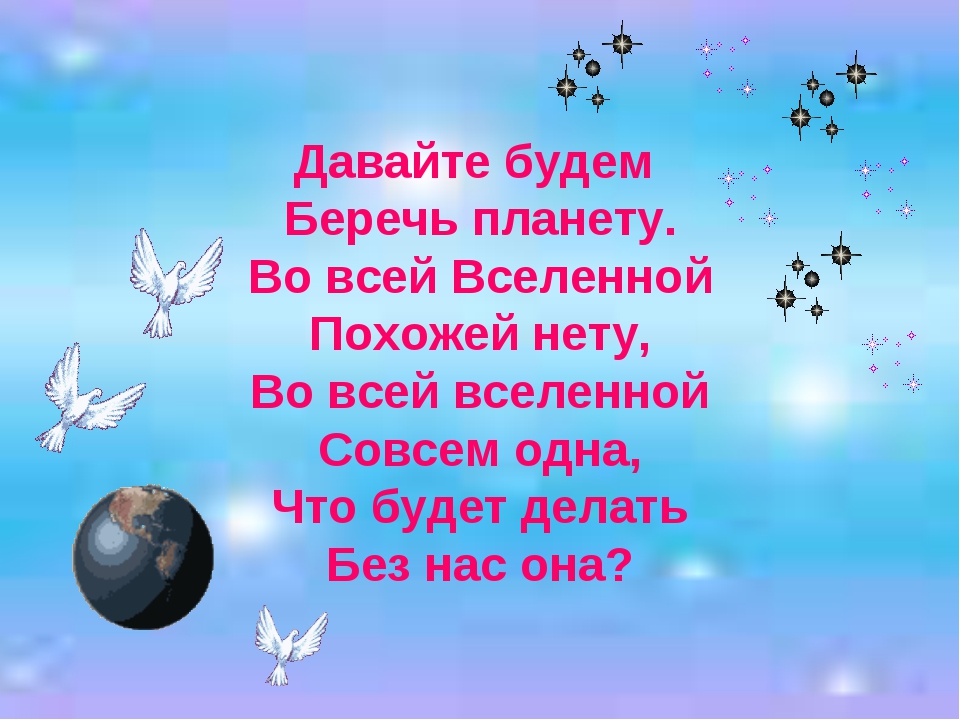 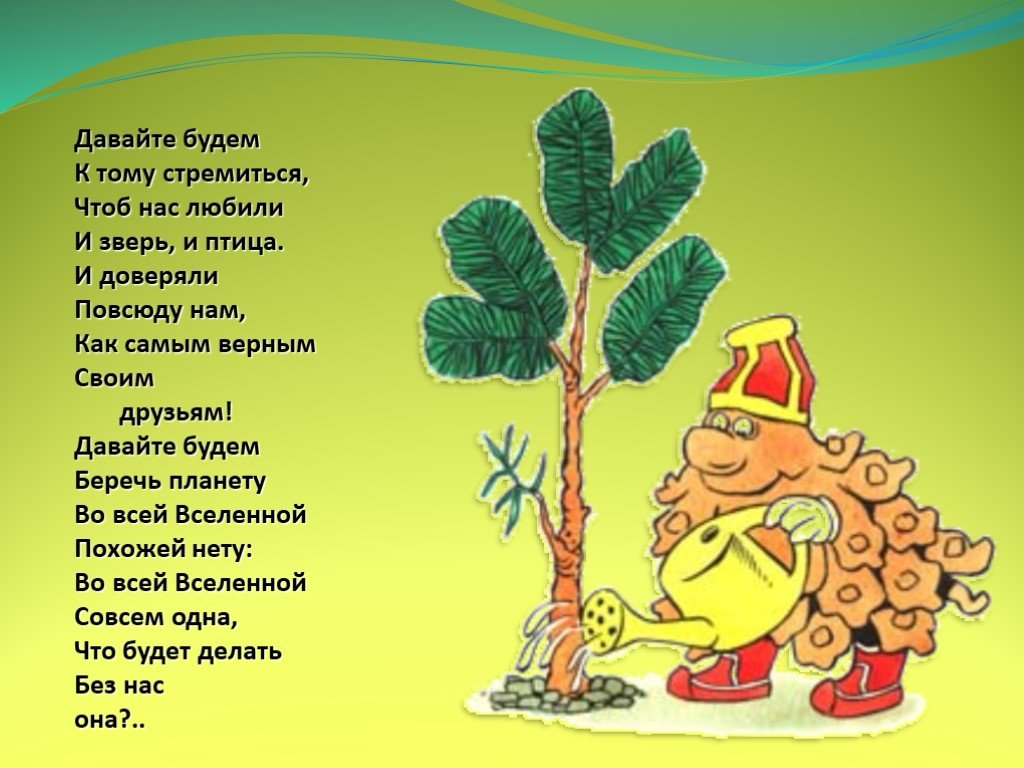 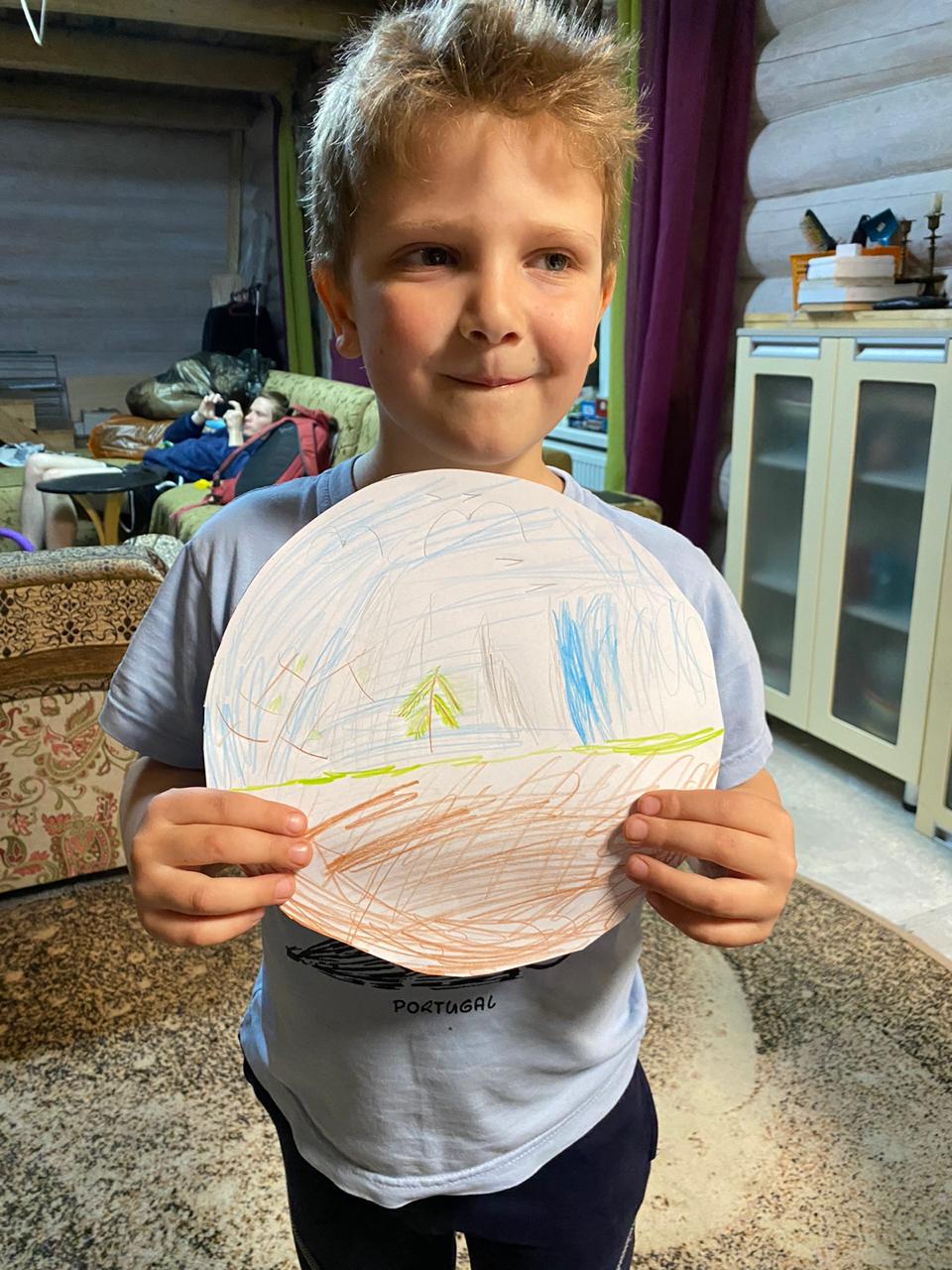 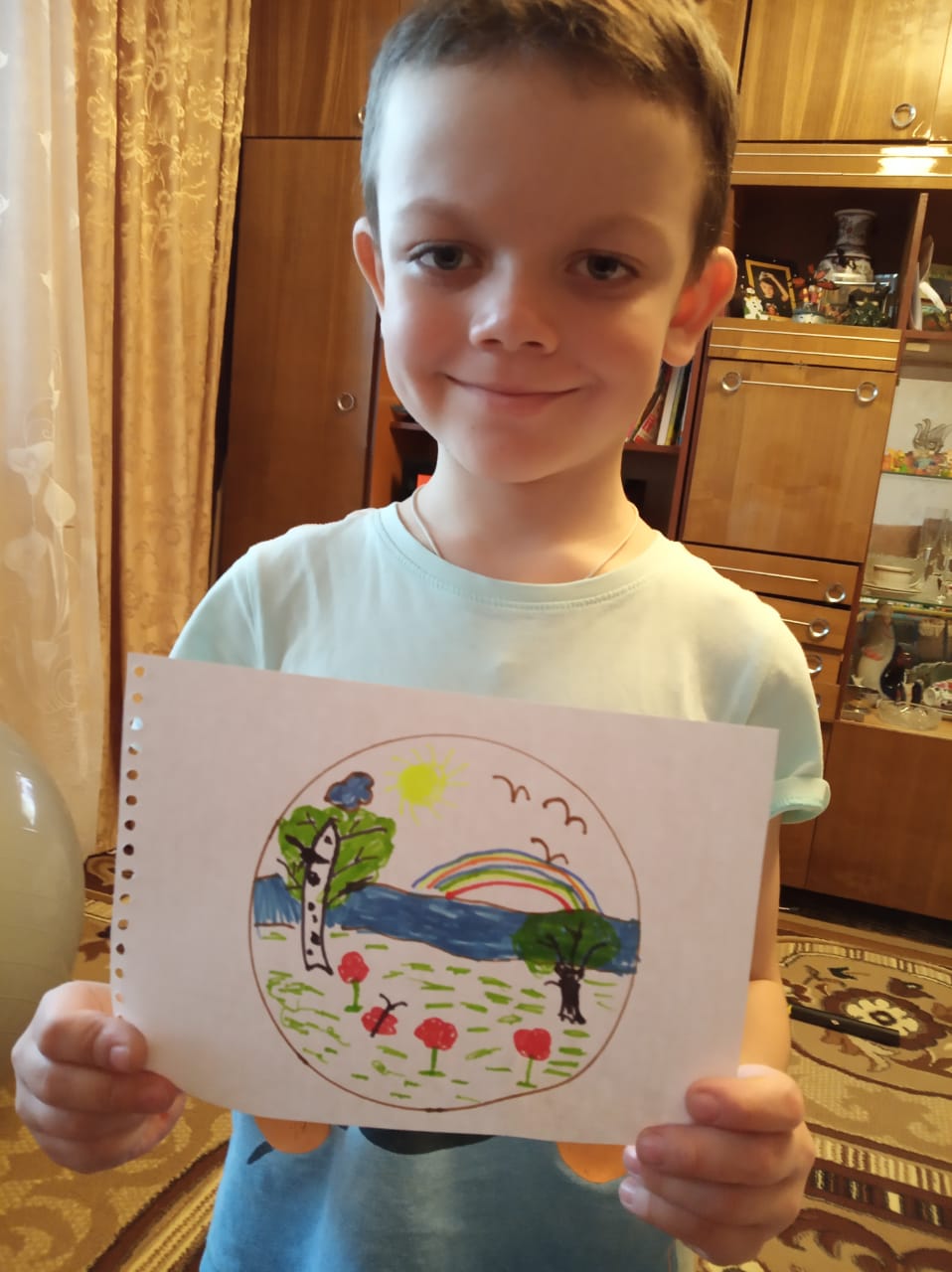 Спасибо за внимание!